Sorry ！    *o*    答錯了！
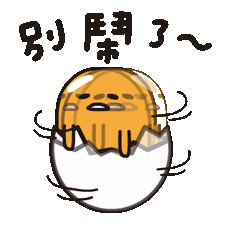 Q3
Q1
Q2
Q4
Good！    >＿<    答對囉！
Q3
Q1
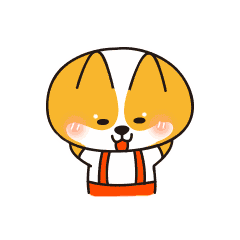 Q2
Q4
營養午餐
製作人：郭秩嘉、梁睿軒、李奕廷、張欽讓
一份營養午餐貴不貴?
你知道營養午餐是怎麼做的嗎?
提供營養午餐要遵守什麼?
臺北市回收多少廚餘?
你有認真聽講嗎?
01
02
03
04
05
營養午餐價格與預算
營養午餐的製作過程
營養午餐相關法律
堆肥及養豬廚餘量
有獎徵答Q&A
目錄
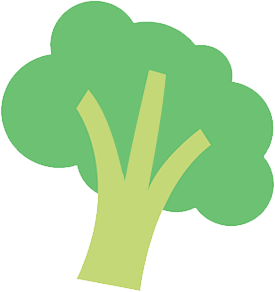 你知道營養午餐怎麼做嗎?
營養午餐的製作過程
西松國小廚房平面圖
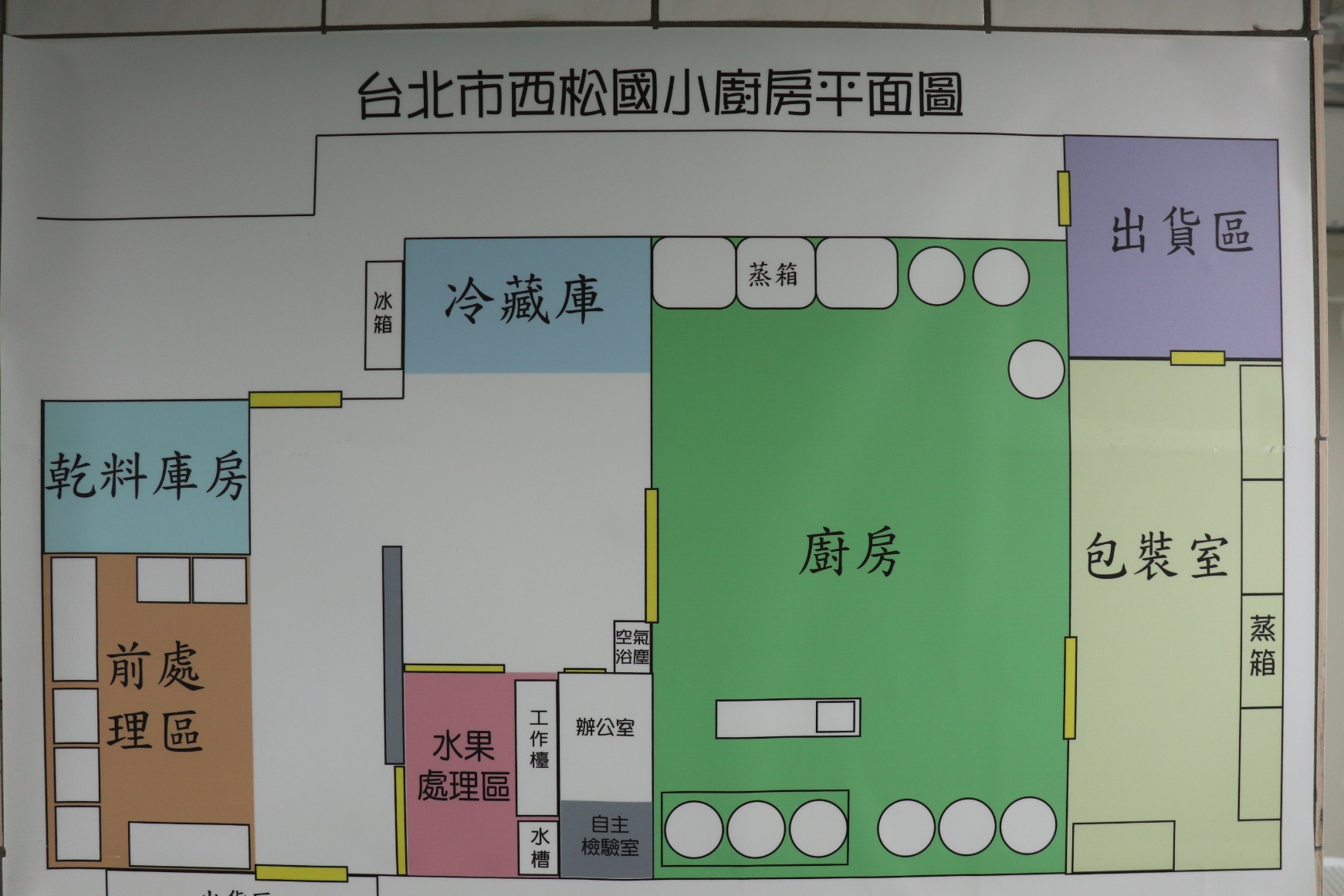 負責規劃菜單、檢驗食材及行政方面工作
負責保存食材
廚房各區域與其功用
出入口
乾料庫房
冷藏庫
辦公室
盤點貨物及處理食材
負責烹調食物
前處理區
廚房
水果處理區
負責分裝烹調好的食物並進行碗盤殺菌的工作
負責派送經過烹調及殺菌的食物至各學校
包裝室
出貨區
提供營養午餐要遵守什麼?
營養午餐相關法規
營養午餐常見問題
若有以下問題發生將對廠商進行罰款新臺幣壹仟元的處分。
供應內容份量不符
供應數量不足
供應內容與菜單不符
有異物
未於時間規定之內送達
營養午餐供應商應供應與菜單相符之菜色
營養午餐供應商應供應與菜單內容份量相符
營養午餐供應商應確保食物裡無異物
營養午餐供應商應於時間內將經烹調食物送至學校
營養午餐供應商應供應足夠數量的食物至學校
政府接受的營養食物
副食:
副餐:
飲品:
主食:
飲品:
主食:
全榖根莖類、麵粉類
如:米飯、麵或饅頭
盡量不用的食物
過度加工等食品
如:魚板、各式餃類
肉類
如:豬、雞、海鮮
無添加化學物品
牛奶、豆漿或甜湯
油炸或過度加工等食品
如:薯條、香腸
過甜、不天然 
例如:非 100%蔬果汁、珍珠奶茶
可以用的食物
一份營養午餐貴不貴?
營養午餐價格與預算
營養午餐模擬器
https://udn.com/upf/newmedia/2018_data/schoollunch/index.html
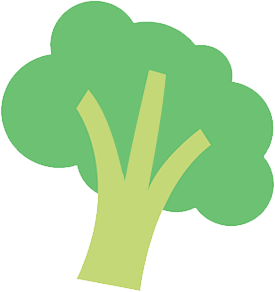 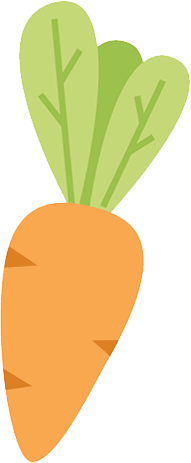 台灣各縣市營養午餐預算
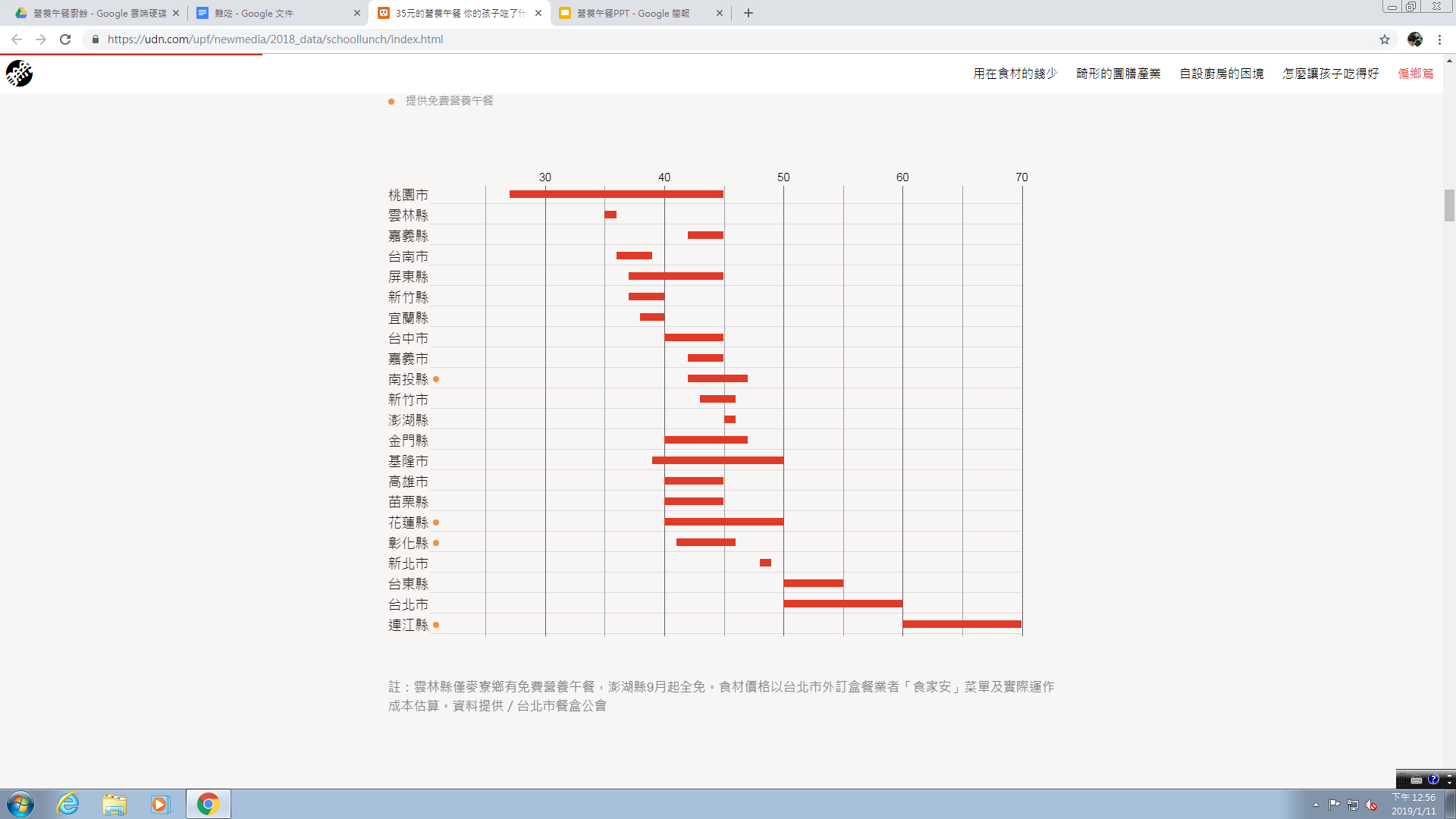 [Speaker Notes: 13,14 頁接起來有點卡卡的]
臺北市回收多少廚餘?
廚餘再利用總量
堆肥及養豬廚餘量
單位:公噸
你有認真聽講嗎?
有獎徵答Q&A
營養午餐Q&A
問題一：

下列哪一個選項不屬於西松國小營養午餐廚房範圍？
包裝室
自主檢驗室
加工室
乾料庫房
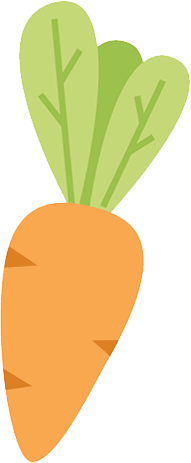 營養午餐Q&A
問題二：

下列關於西松廚房區域及功能何者正確?
辦公室:負責分裝烹調好的食物並進行殺菌的工作
包裝室:盤點貨物及處理食材
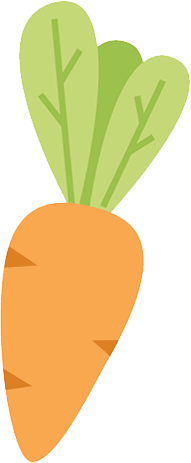 出貨區:負責派送經過烹調及殺菌的食物至各學校
廚房:負責保存食材
營養午餐Q&A
問題三：下列哪一項為全臺營養午餐經費最高的縣市？
連江縣
臺北市
苗栗縣
金門縣
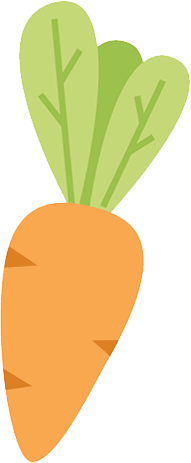 營養午餐Q&A
問題四：請問負責分裝烹調好的食物並進行殺菌的工作是哪一個地方？
乾料庫房
自主檢驗室
包裝室
前處理區
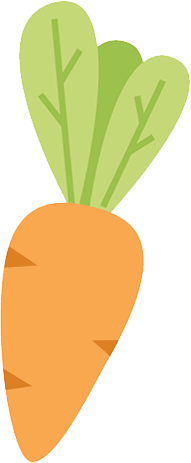 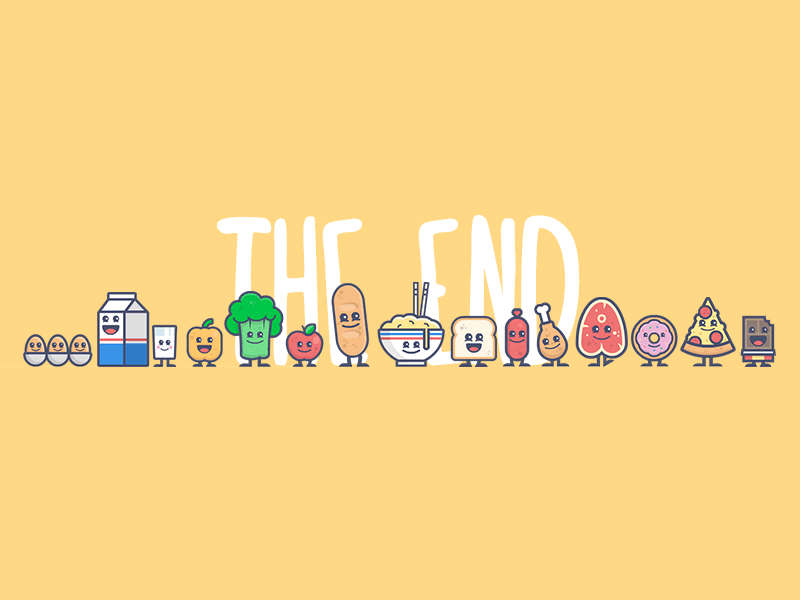 Thank you
Insert your subtitle here